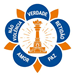 Organização Sathya Sai do Brasil
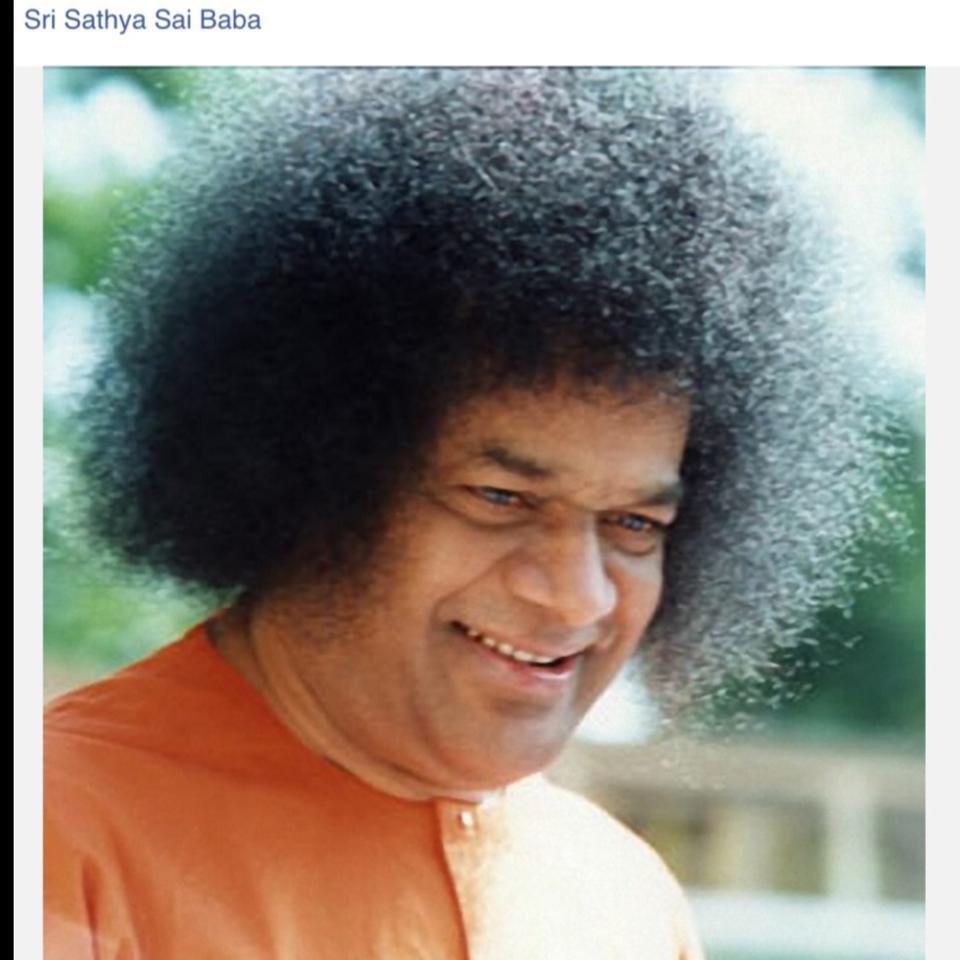 Centros/Grupos : 48 unidades

Comitês - 09

Escolas -  03

Instituto Sathya Sai de Educação

Fundação Sai
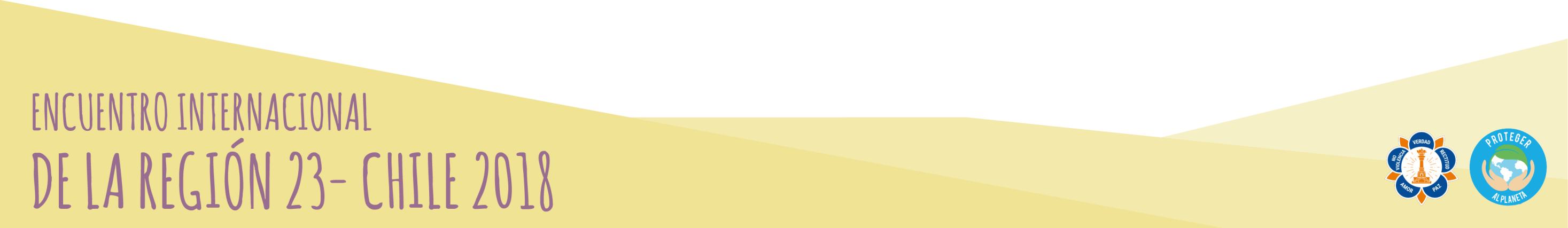 X Congresso Nacional
“A Jornada Espiritual Rumo à Divindade”
Abril de 2017

200 participantes
06 Oficinas – Palestras
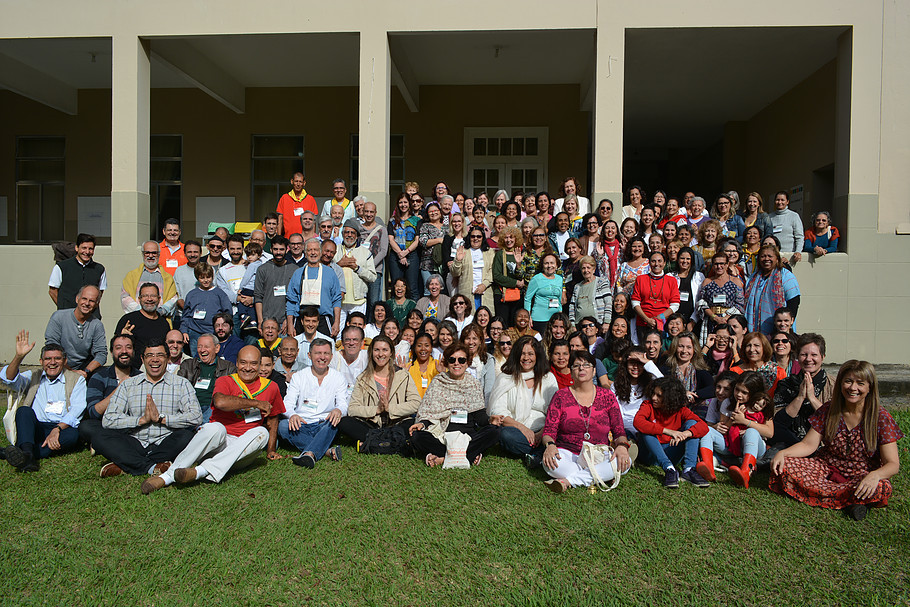 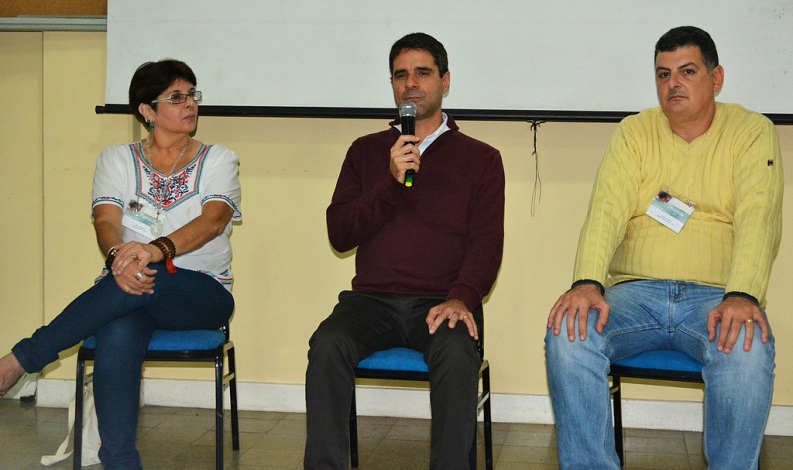 Sérgio Espíndola  -  Coordenador da Região 23 
Presidência do Conselho Central
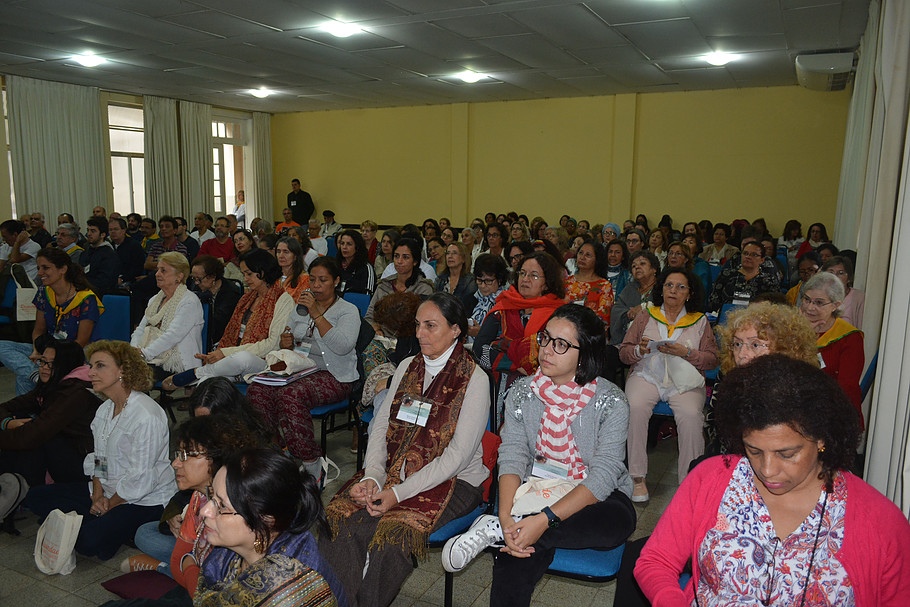 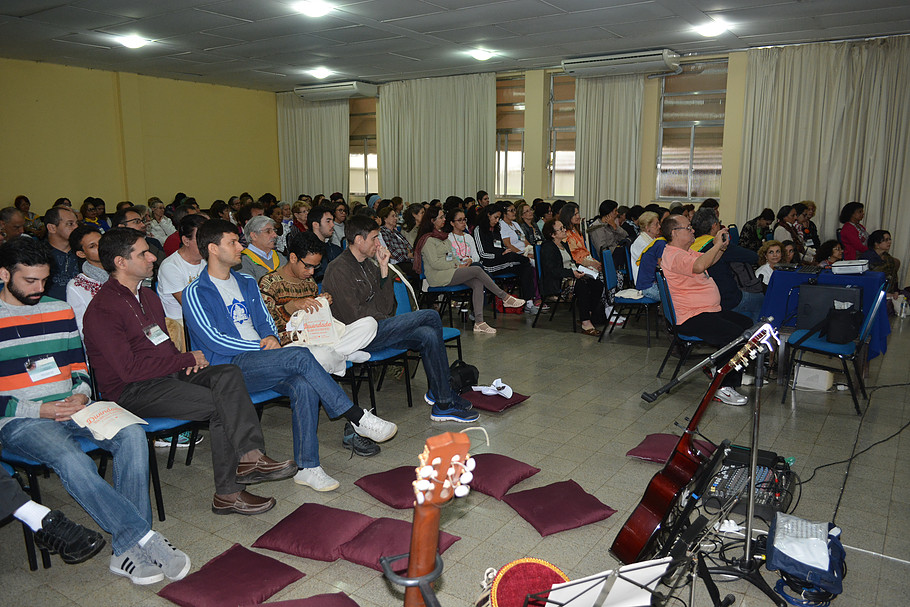 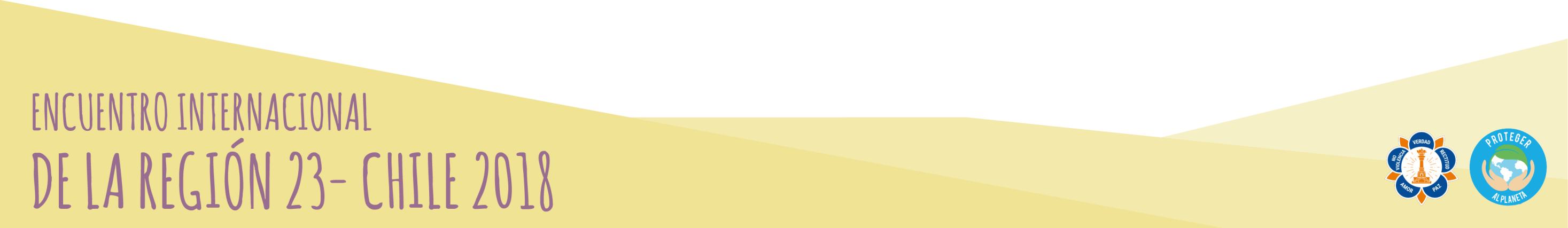 Encontro Nacional de Jovens
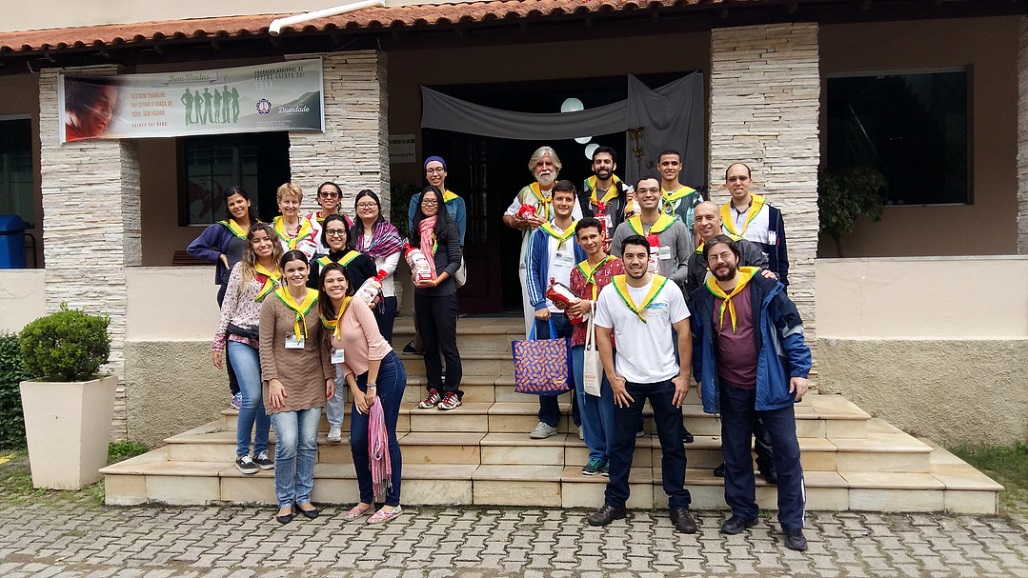 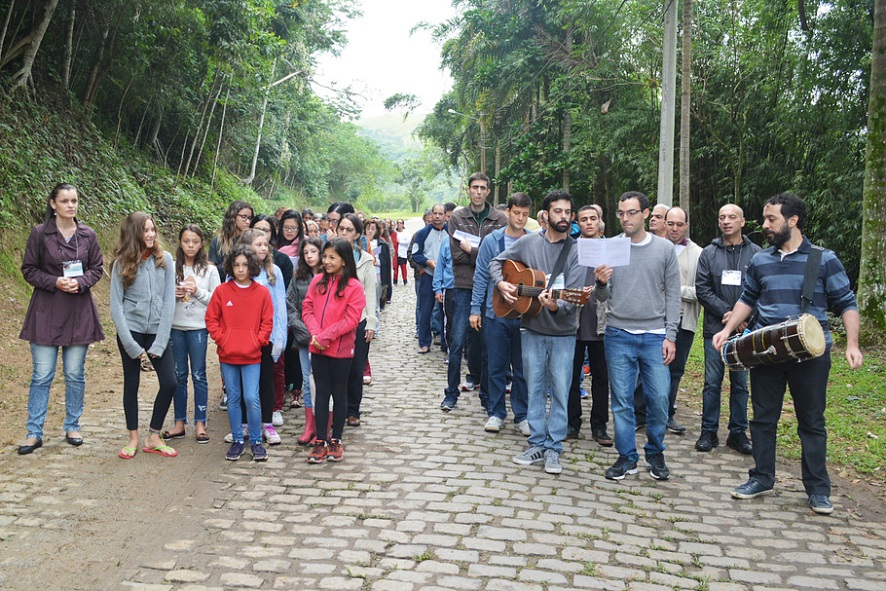 Na profissão com Amor: um trabalho rumo a Deus
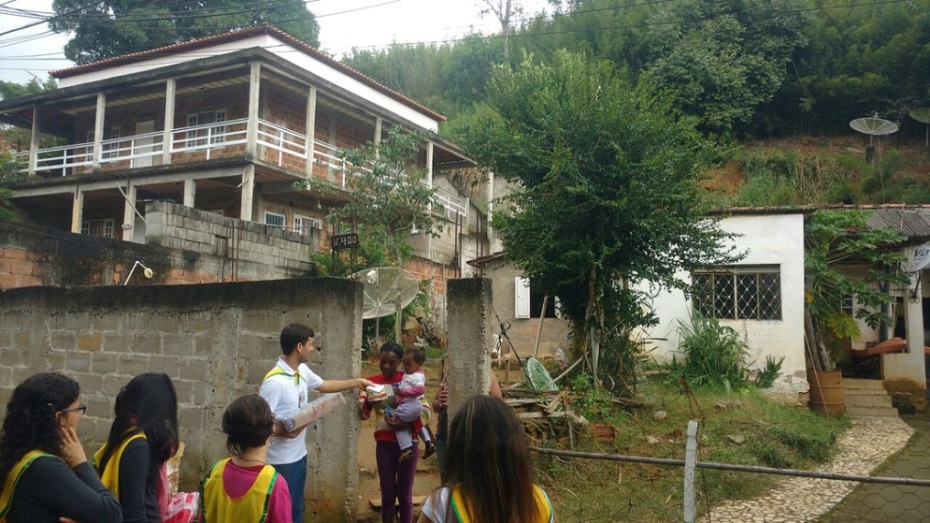 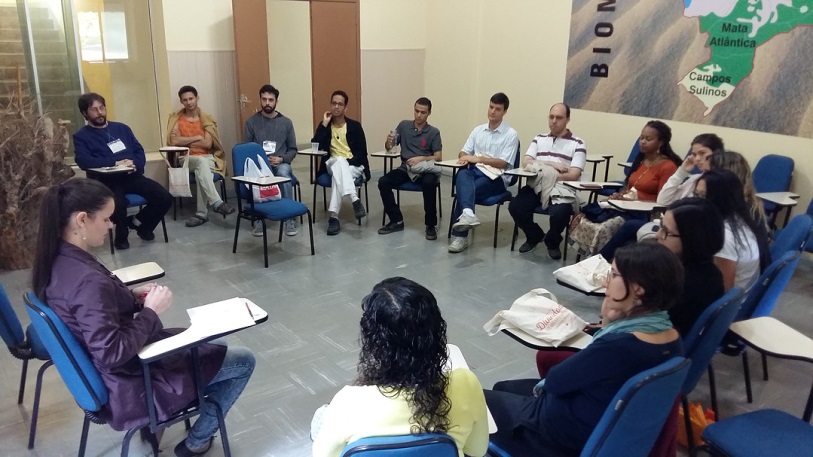 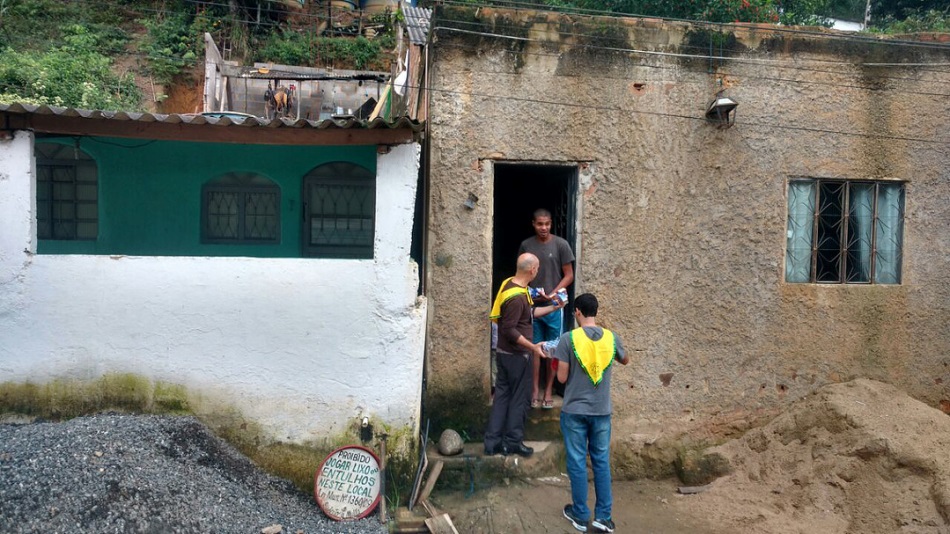 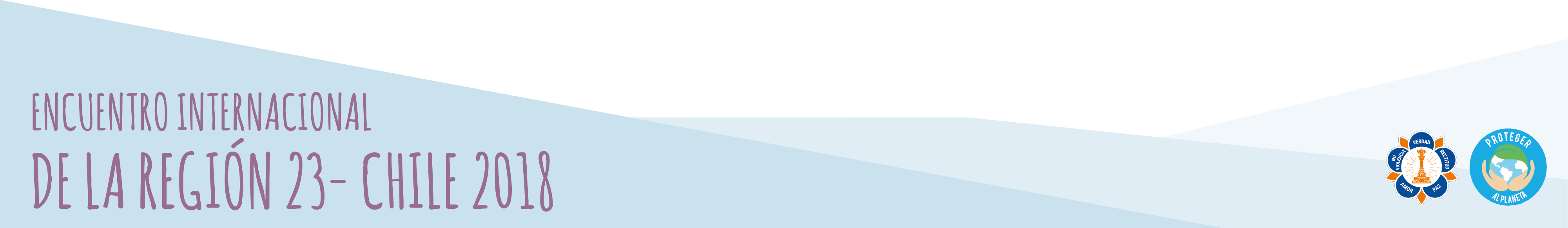 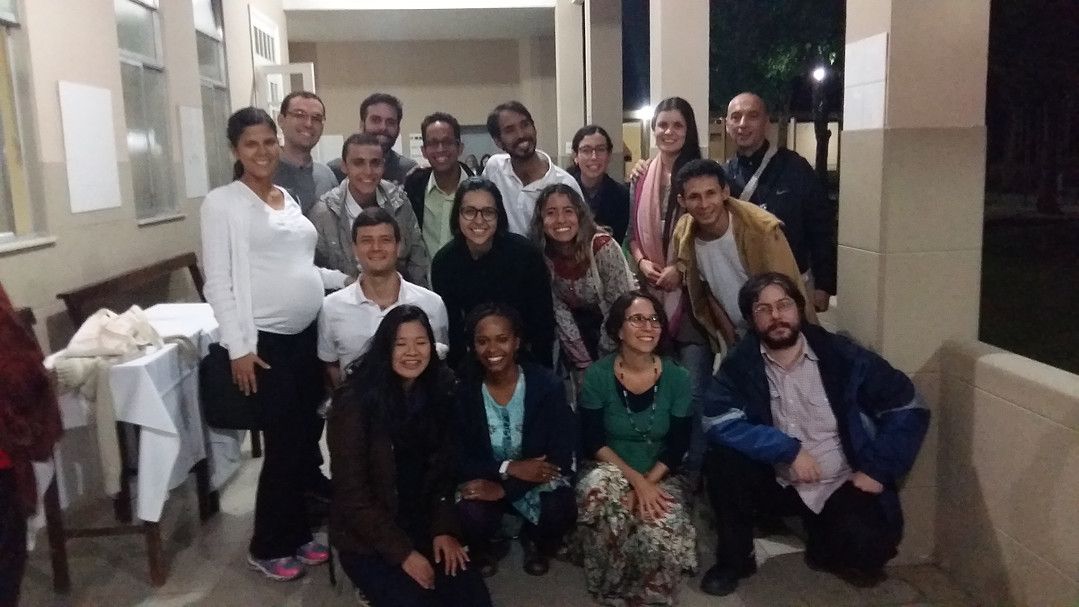 Depoimento de um Jovem...
....Foi muito marcante o seva que nós jovens fizemos nesse encontro, ficou claro como esta atividade é transformadora. Pudemos vivenciar, além de vários momentos emocionantes e enriquecedores, a presença de Swami de forma singular. 
Matheus Baraçal
Centro Sai de Pendotiba, Niterói – RJ
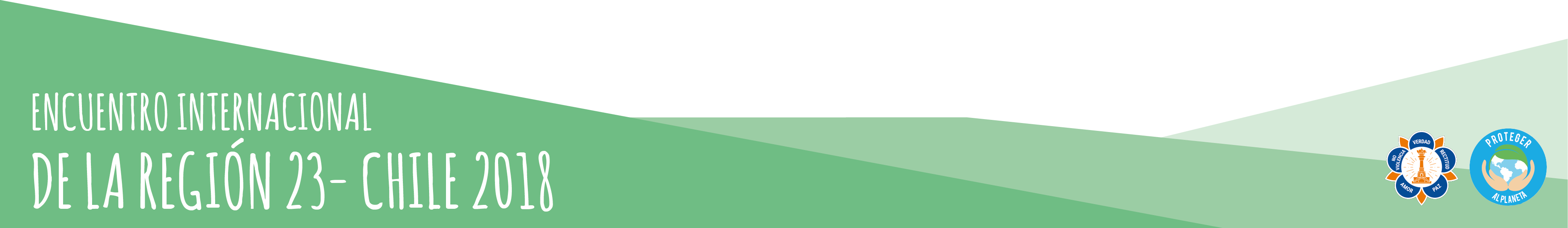 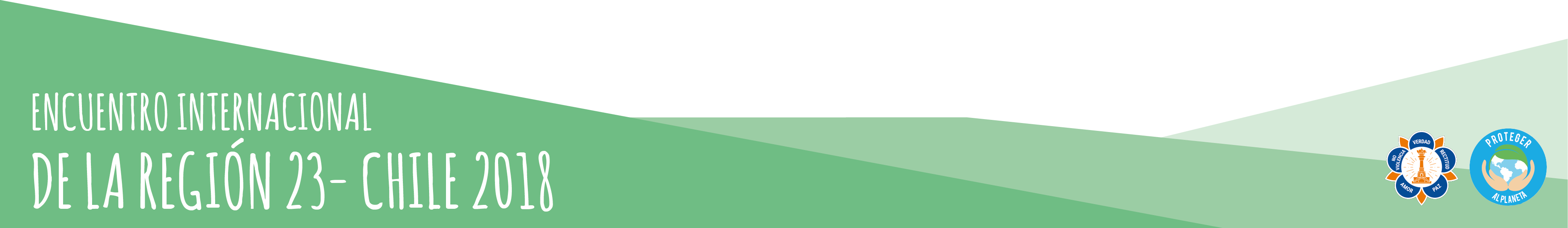 1ª Jornada de Educação Espiritual Sai
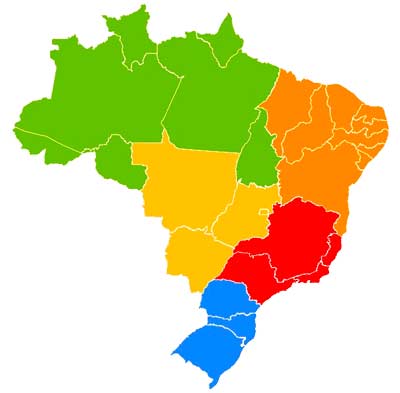 “Venham, Examinem, Experimentem, Tenham Fé”
Natal
20,21 e 22/10
Goiânia
02,03 e 04/11
Curitiba
27,28 e29/10
Total  de 120 participantes
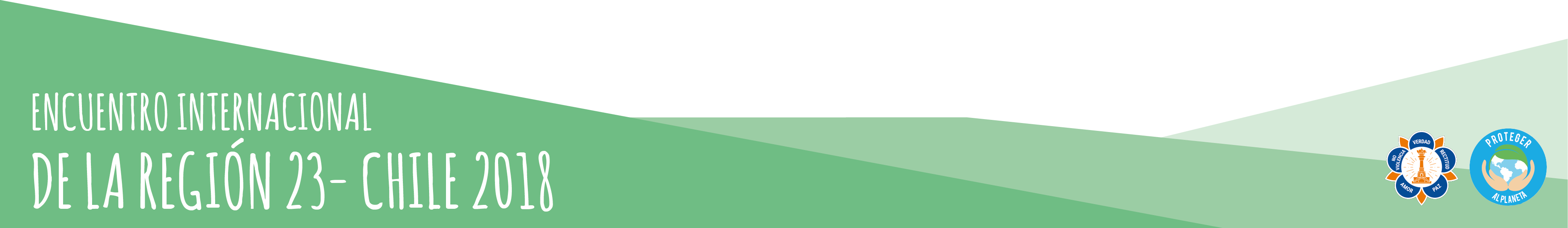 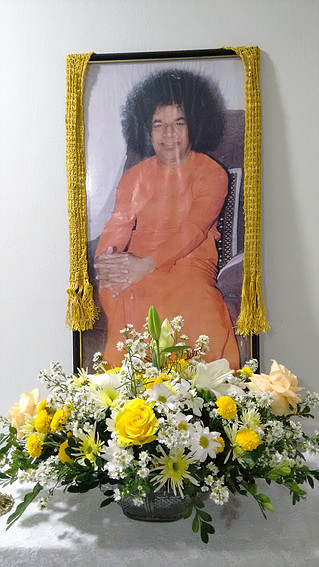 Natal  - RN
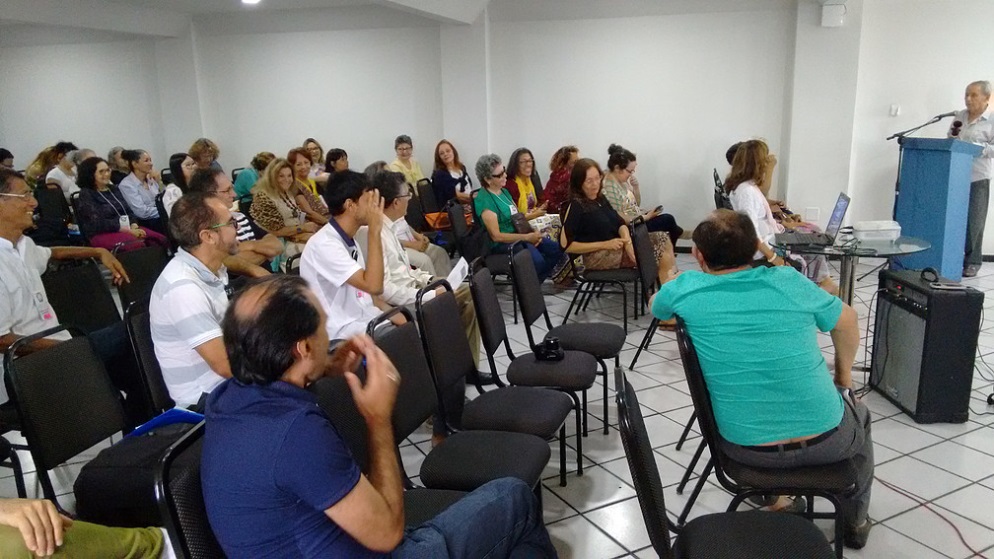 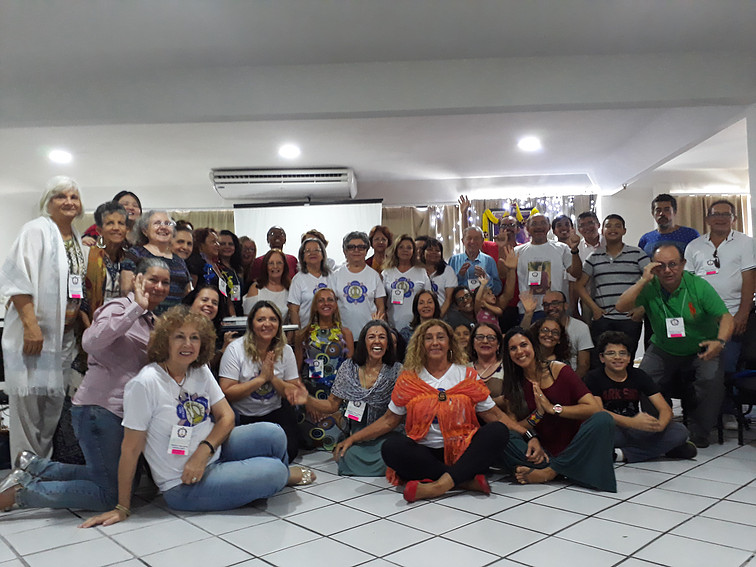 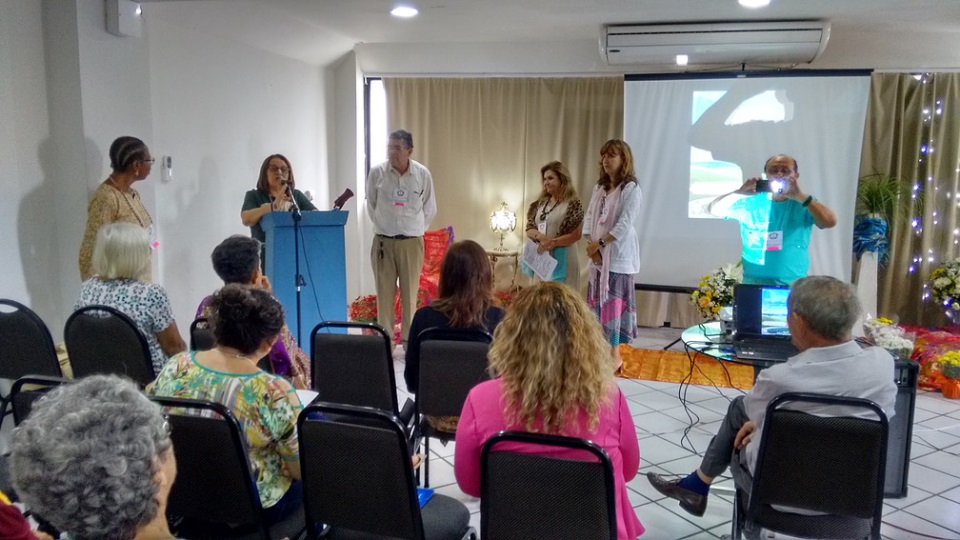 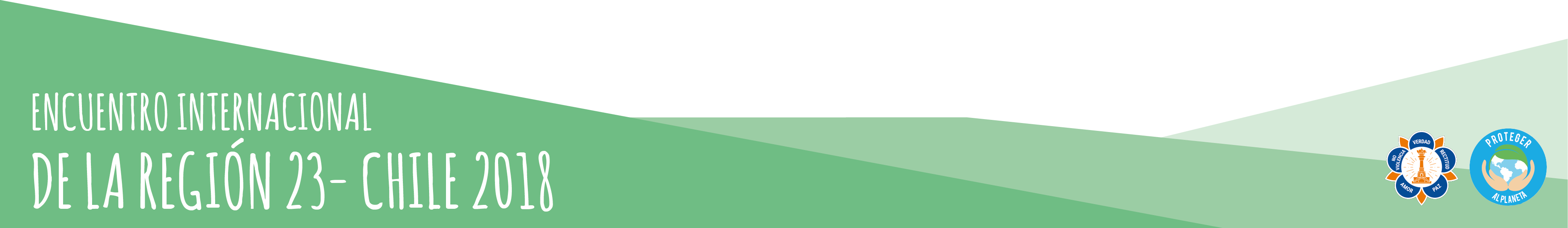 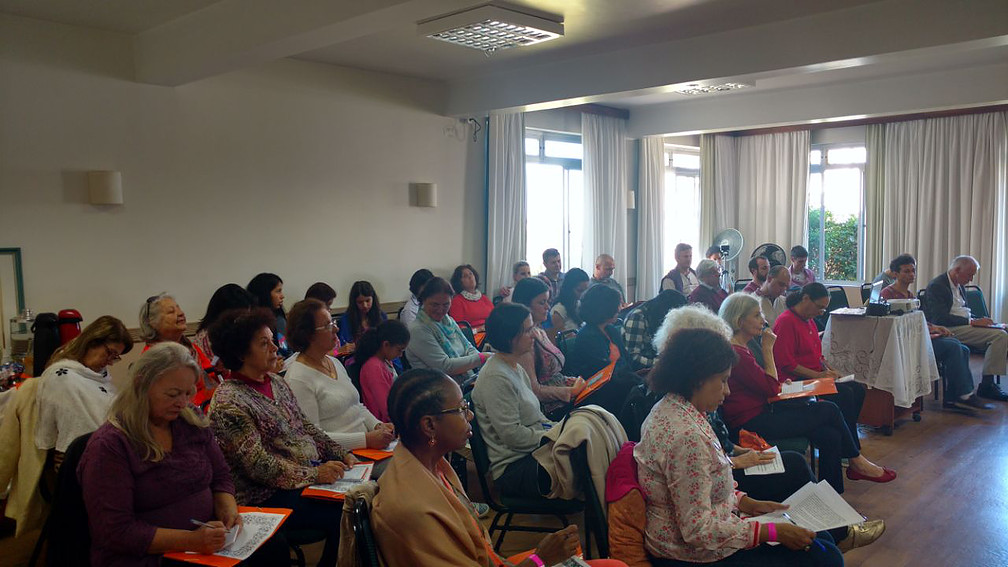 Curitiba - PR
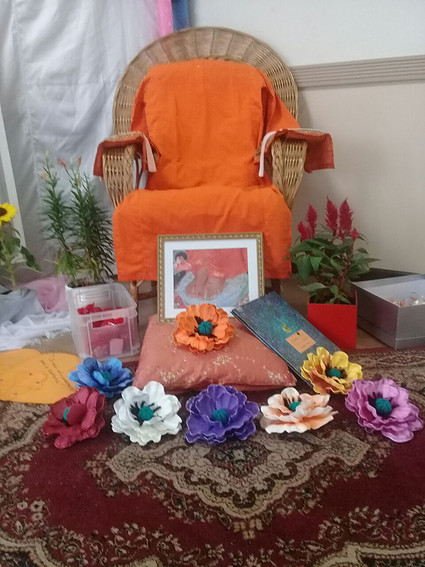 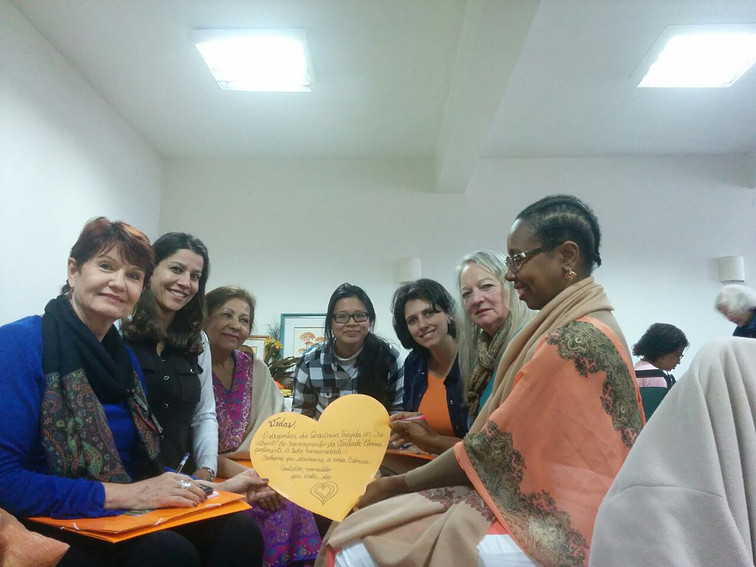 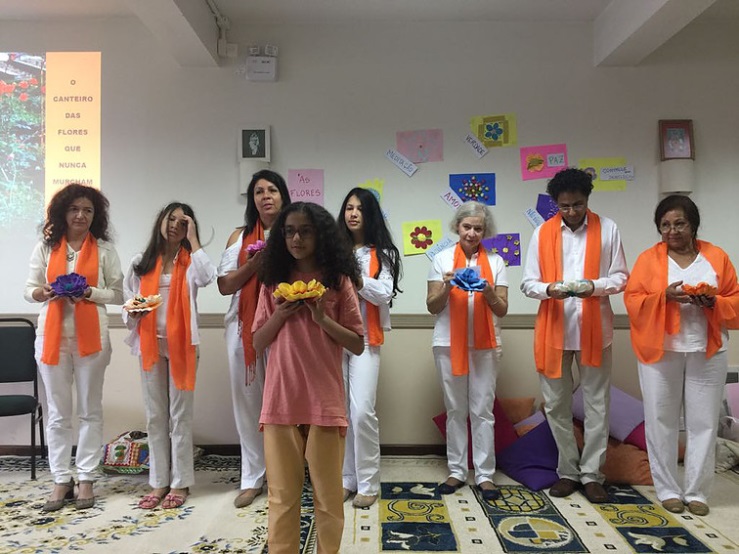 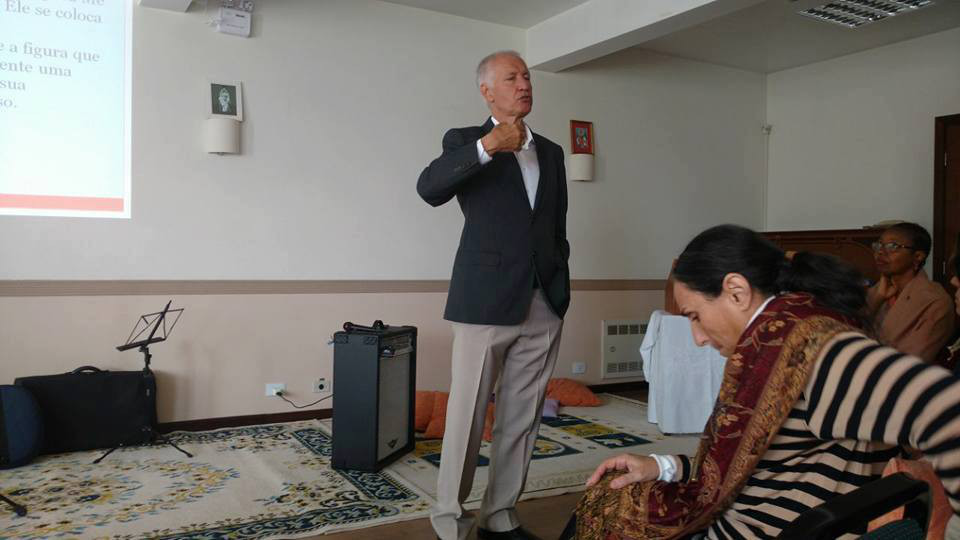 Marcos Gomes  
          Vice-presidente do Instituto
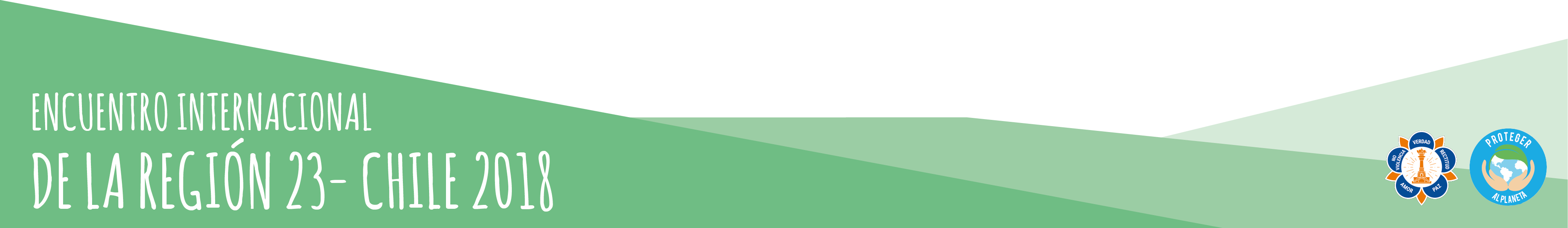 Goiânia - GO
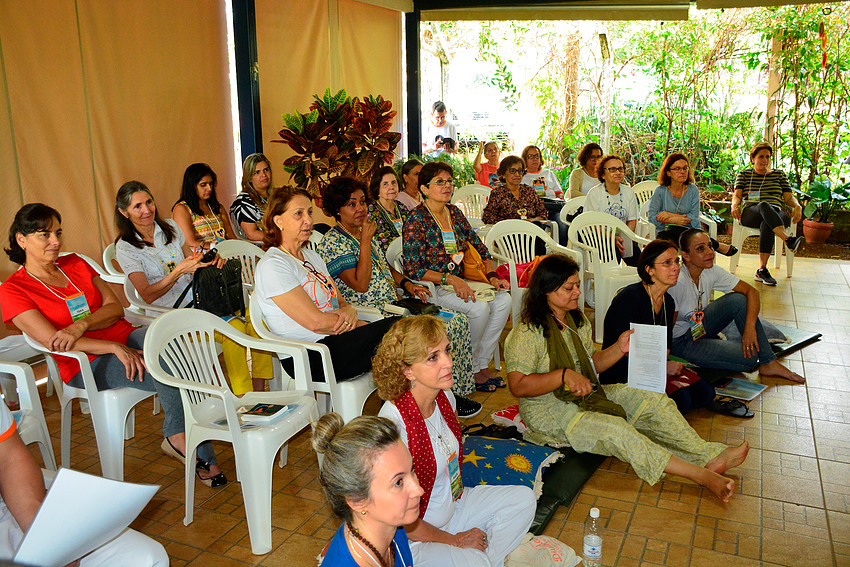 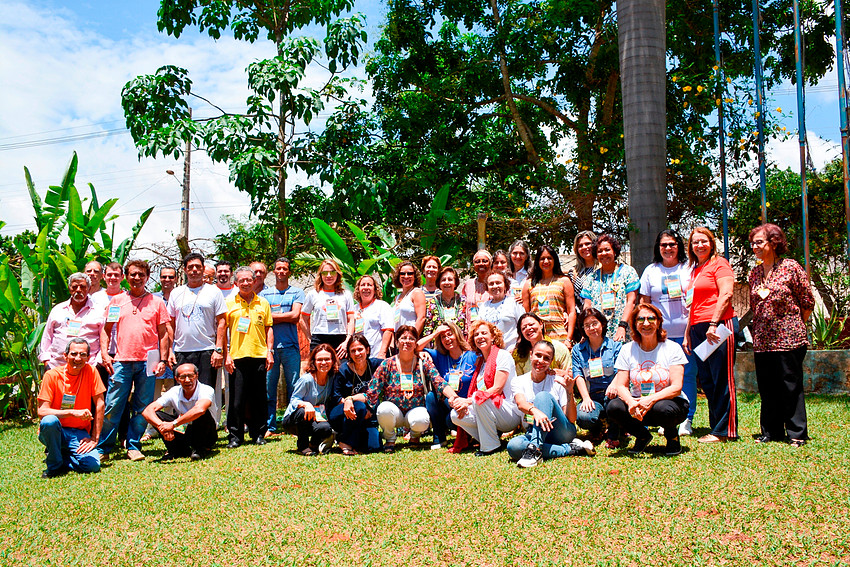 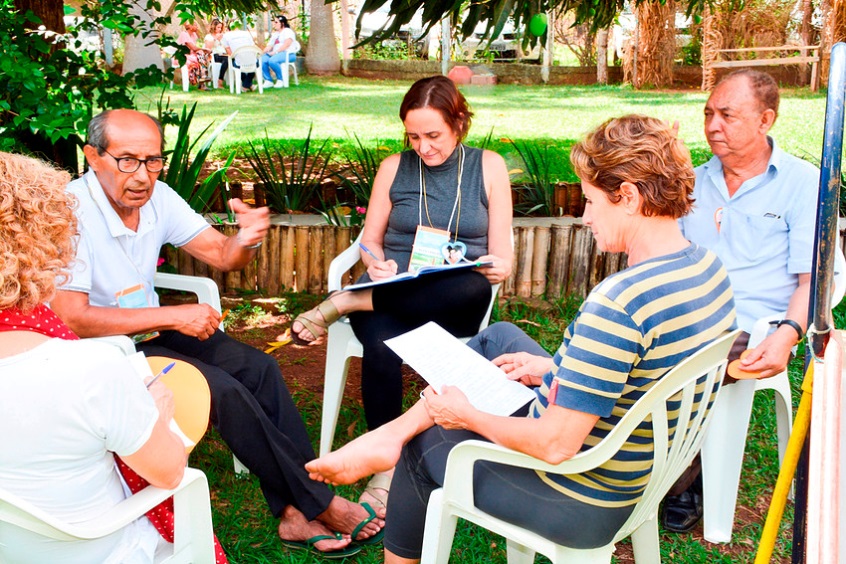 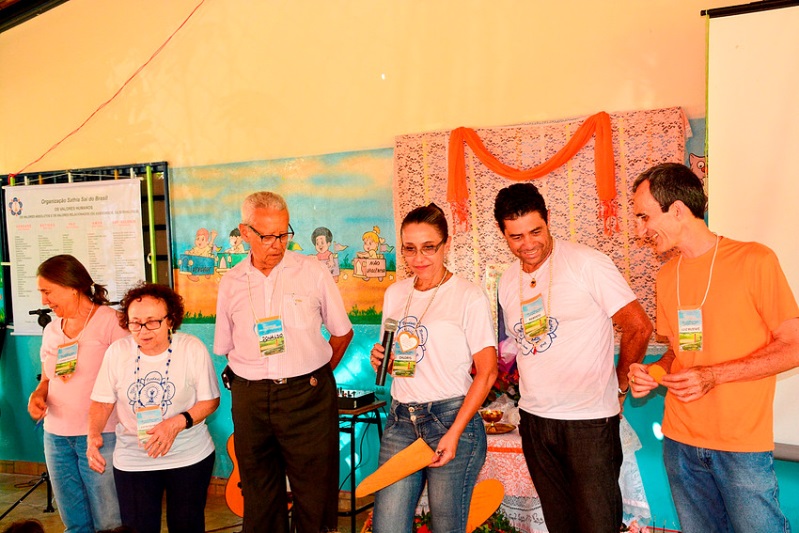 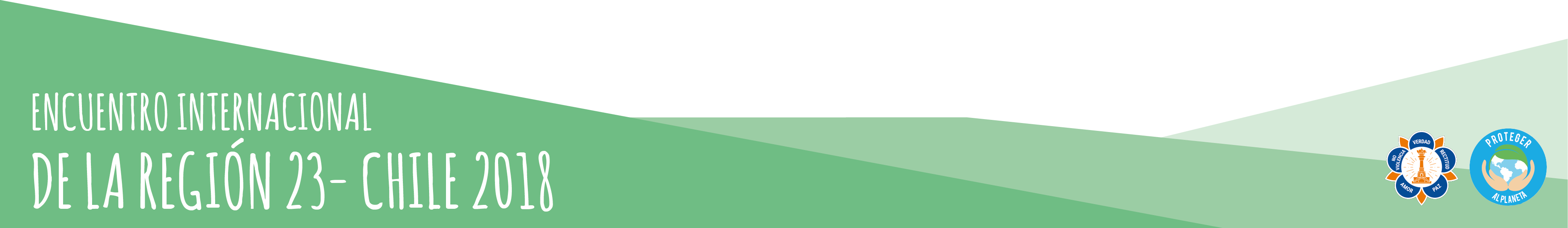 PAM – PAC
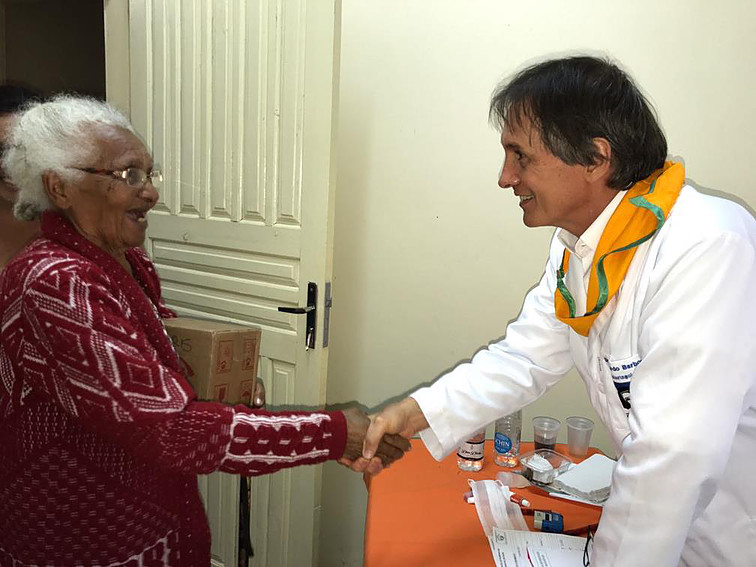 Programa de Acampamentos Médicos
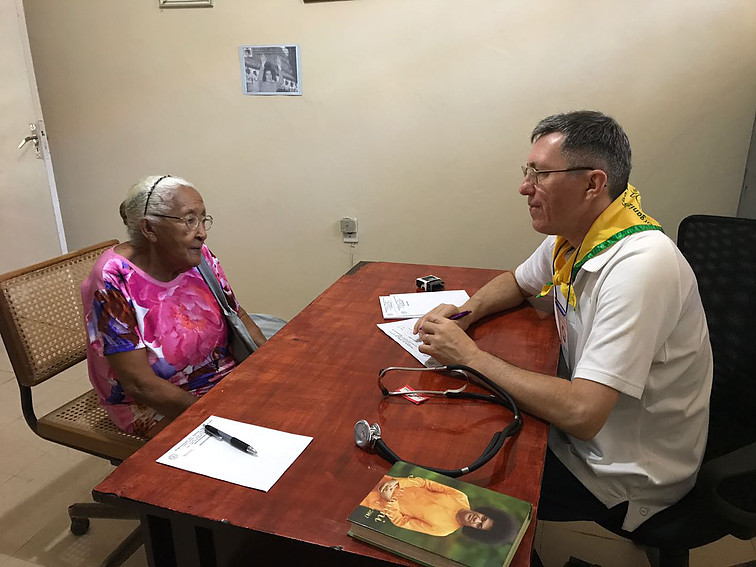 Programa de Atendimento a Comunidades
Total de  875 atendimentos, nas áreas de otorrinolaringologia, pediatria, ortopedia, clínica médica, geriatria, neurologia, ginecologia e psicologia.
Foram atendidos  - 112 animais 
Foram distribuídos  3948 remédios,  além de cestas básicas e kits de higiene.
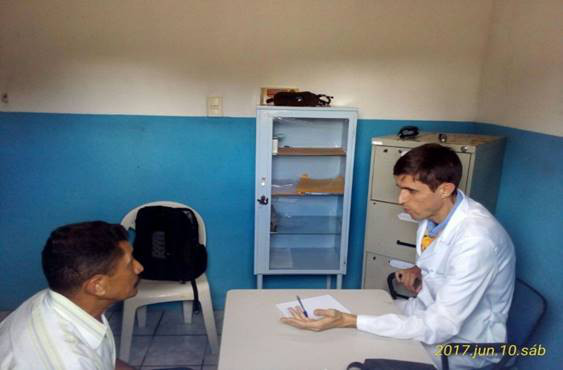 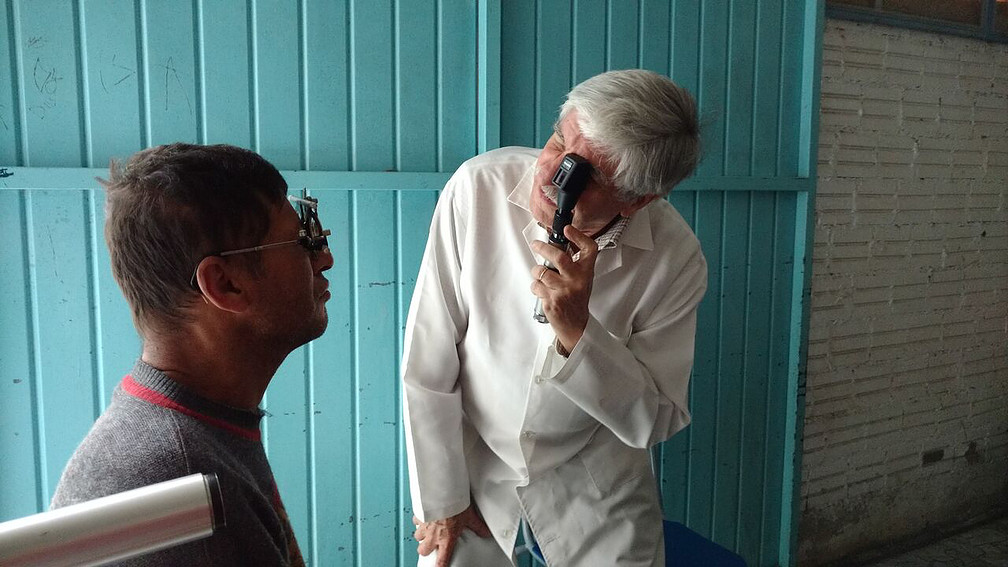 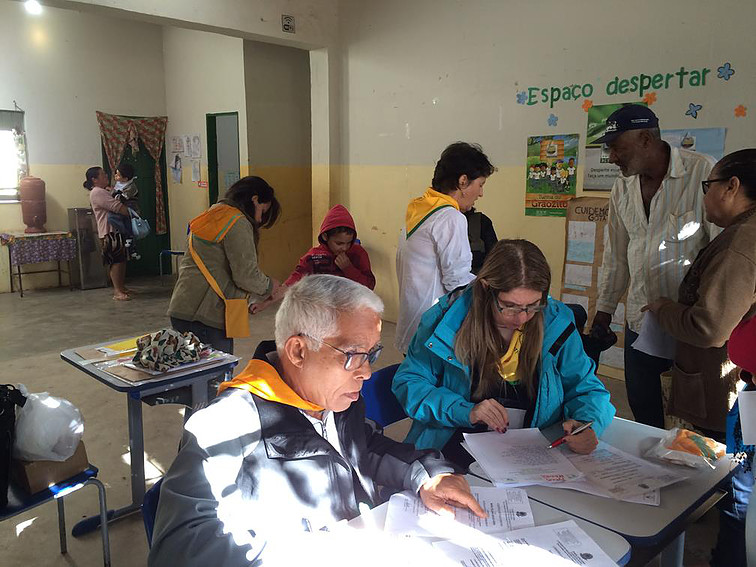 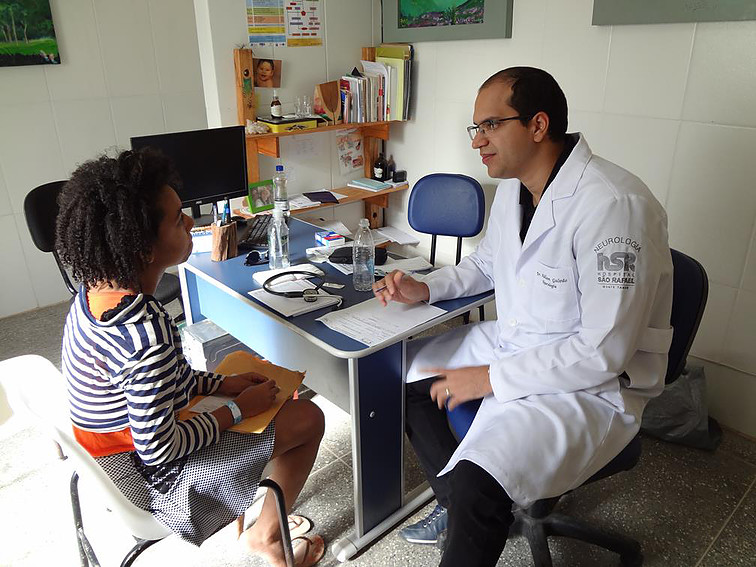 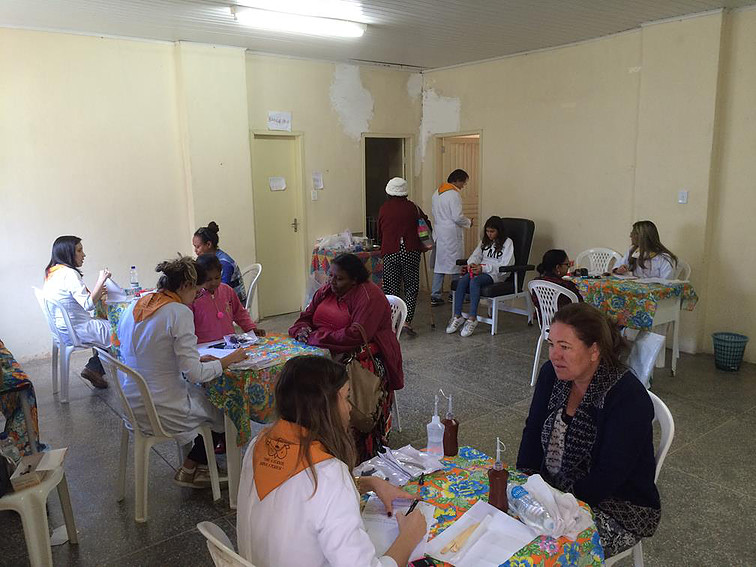 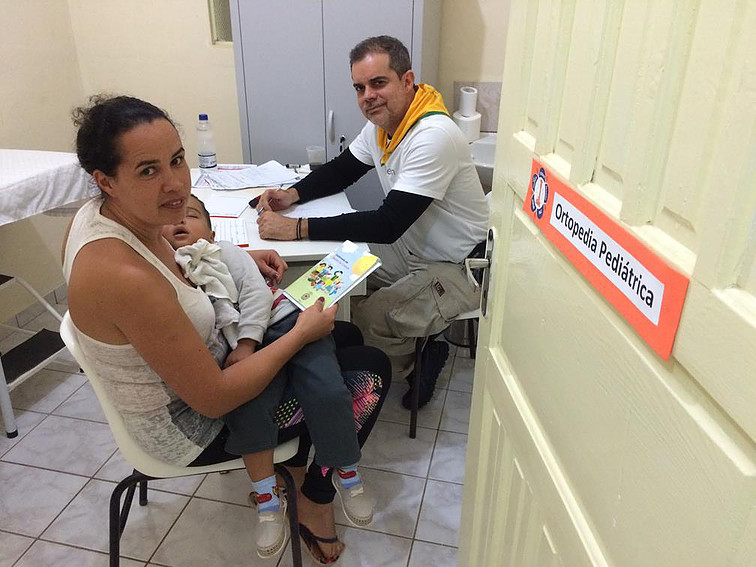 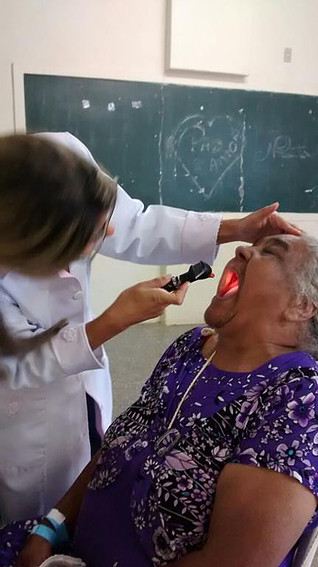 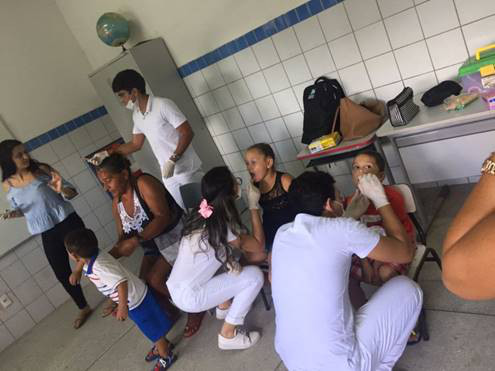 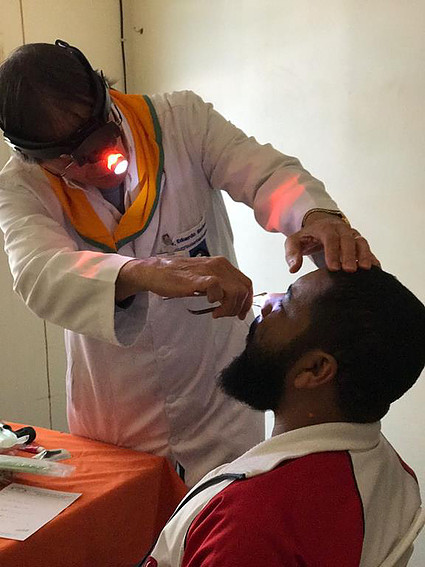 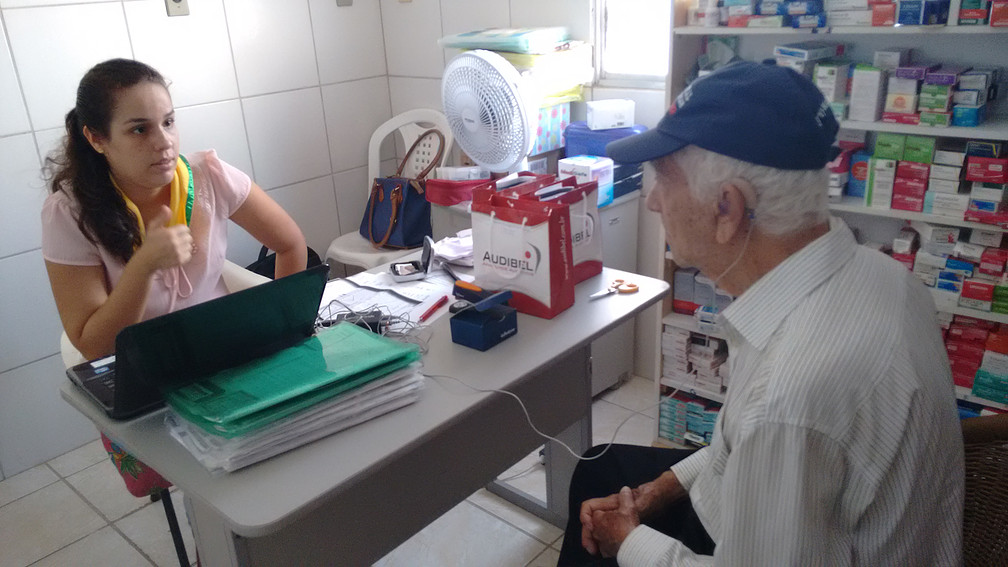 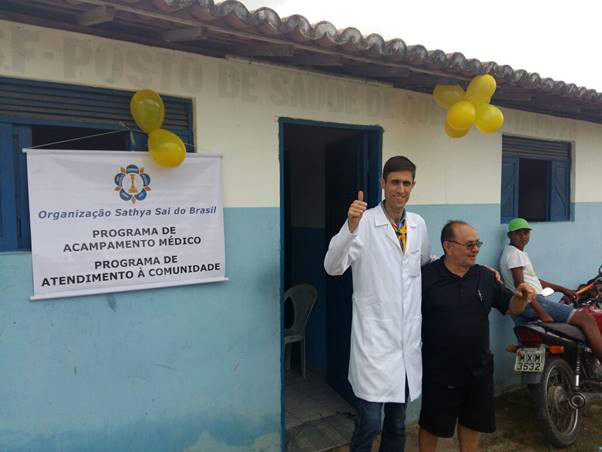 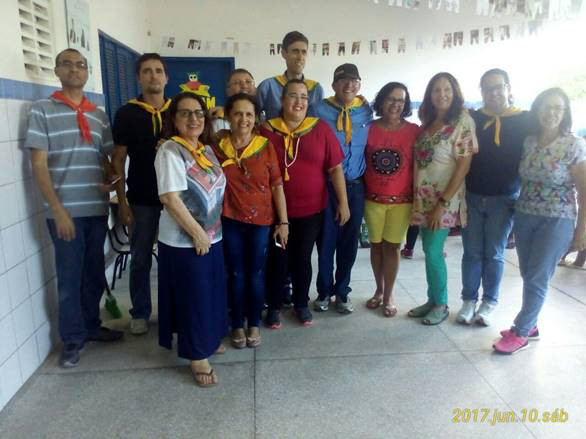 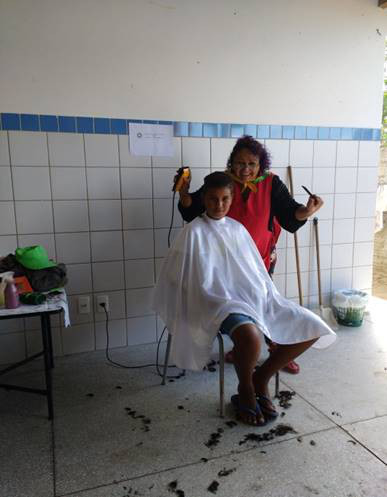 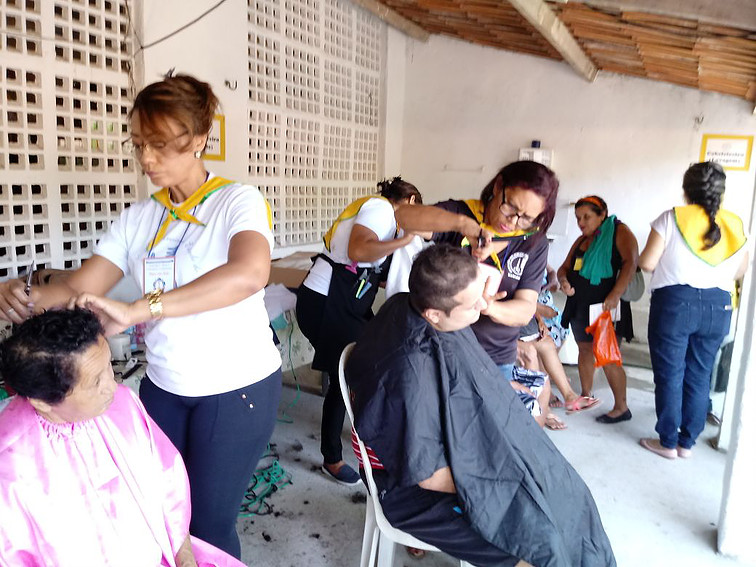 Plantio de mudas
                Projeto Salvar o Planeta
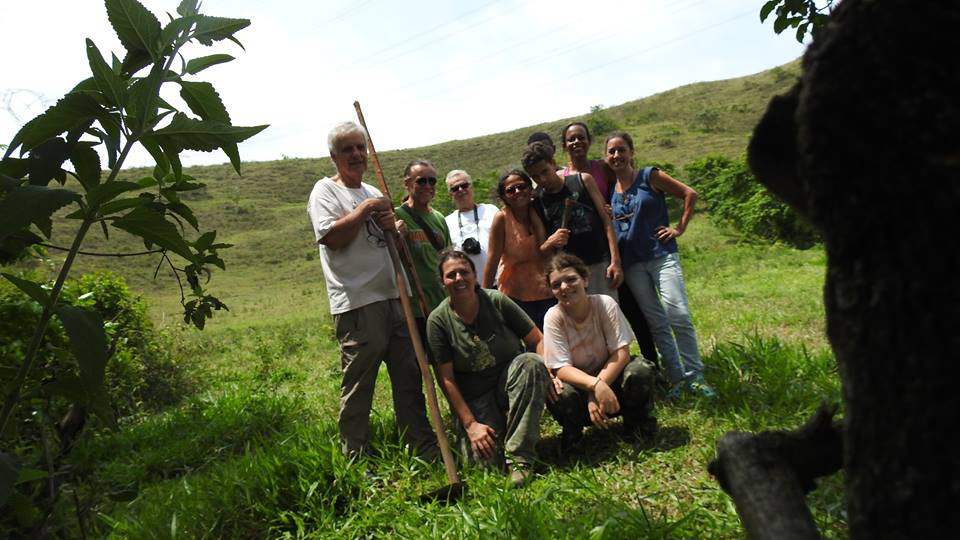 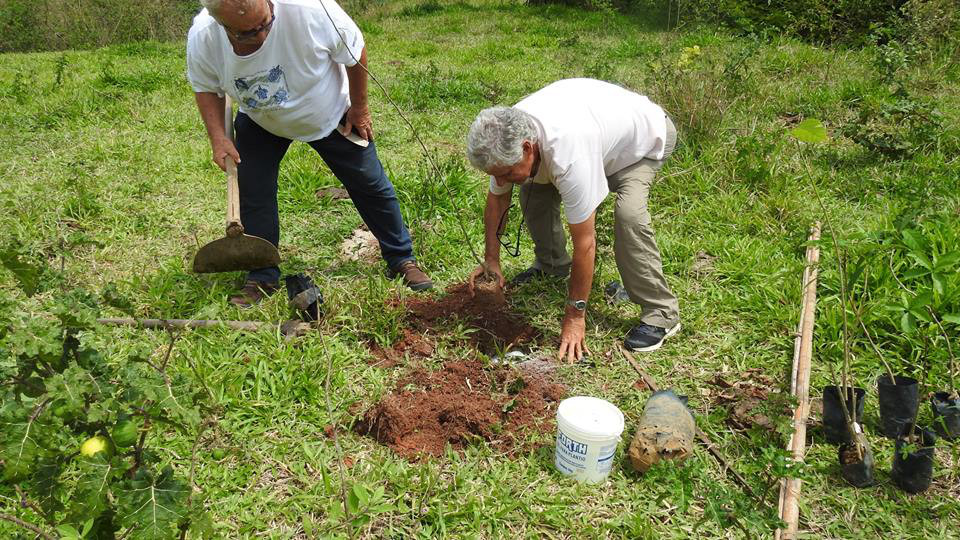 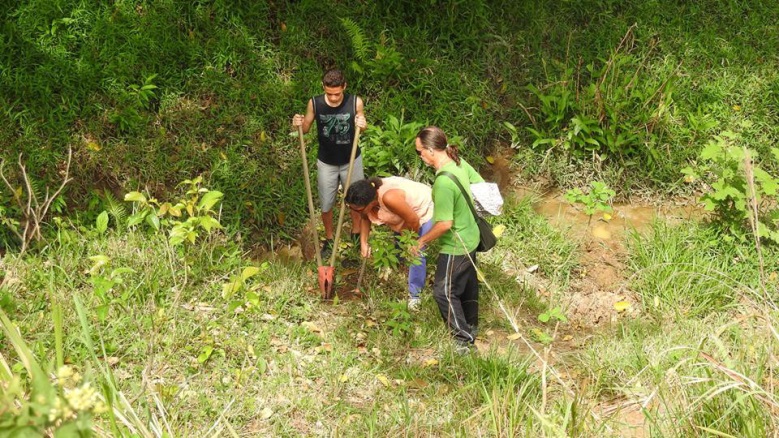 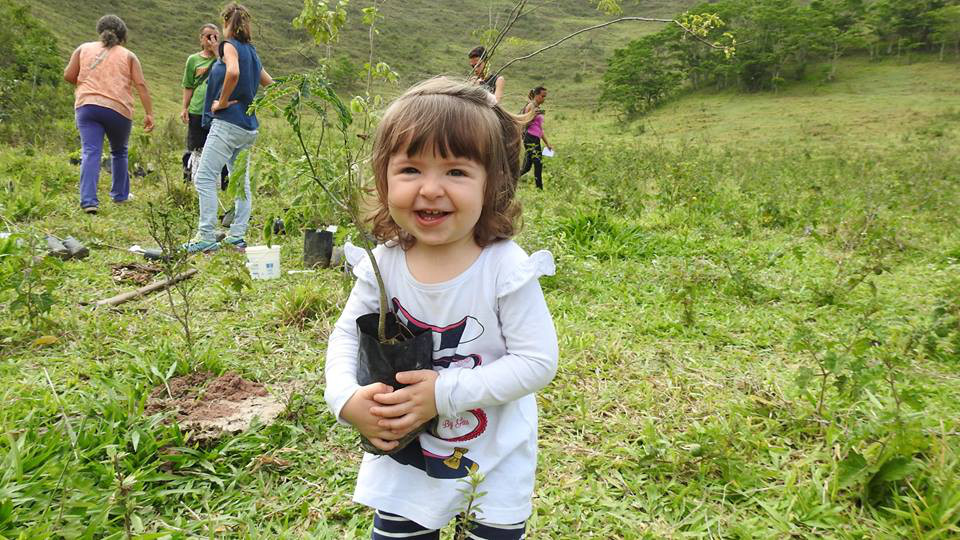 Por ocasião do aniversário de Swami, o Grupo Sai de Resende juntou-se com o grupo de Permacultura  para plantar mudas de árvores em torno de uma nascente ali existente, ajudando assim a preservar essa nascente que é de vital  importância para preservação do meio ambiente. 
Foi um encontro que nos deixou muito felizes por poder contribuir um pouco com nosso Planeta, nossa região, fazendo parte dessa linda iniciativa dos Jovens Sai de "Salvar o Planeta".
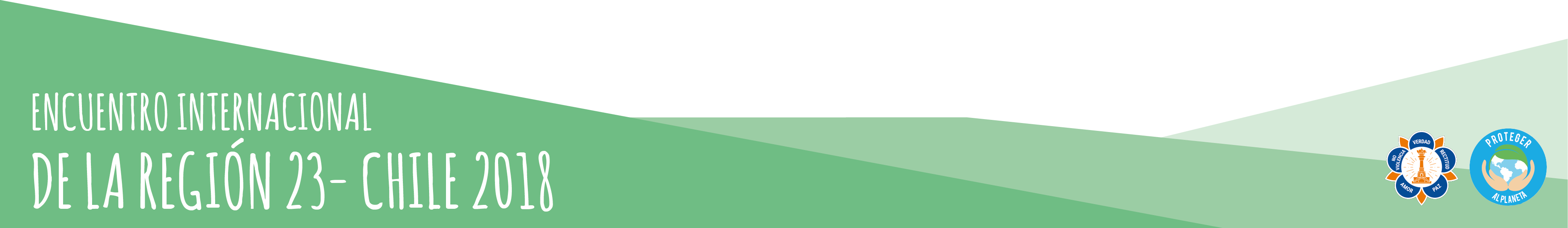 “AMOR EM AÇÃO”
 
COMUNIDADE DE QUEIMADAS – ZONA RURAL – TAIPU/RN – 10/06/2017
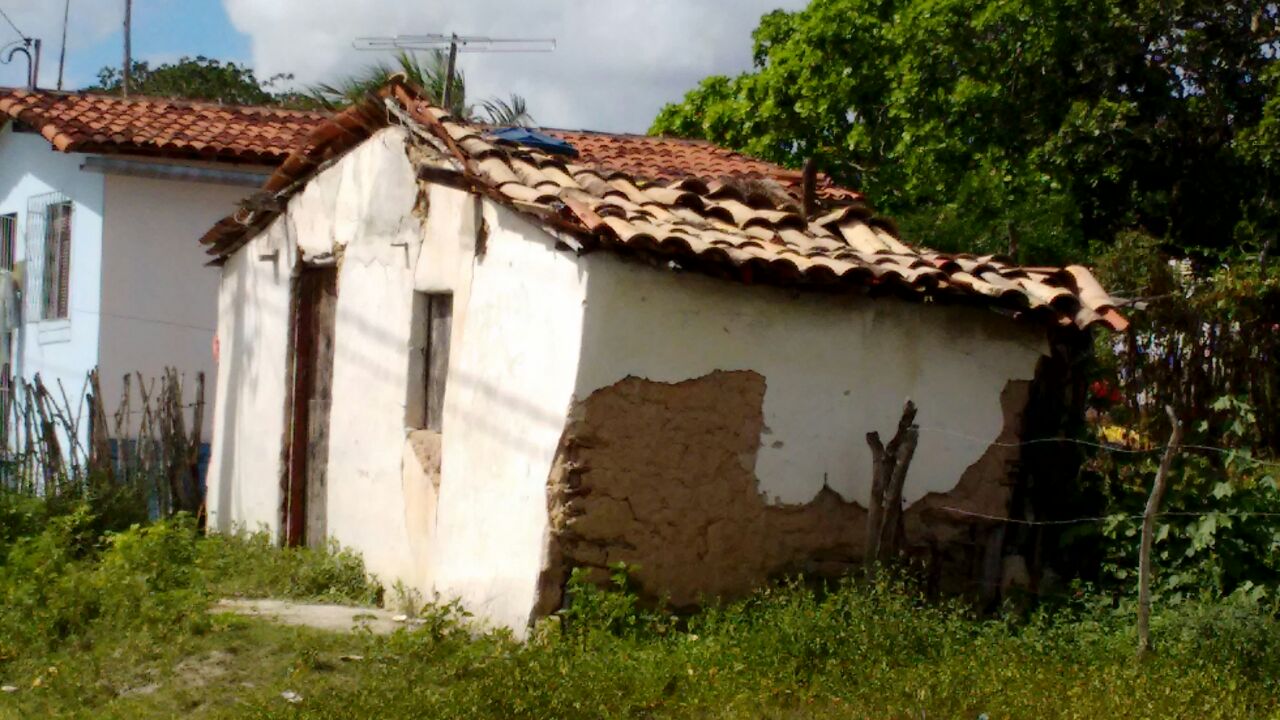 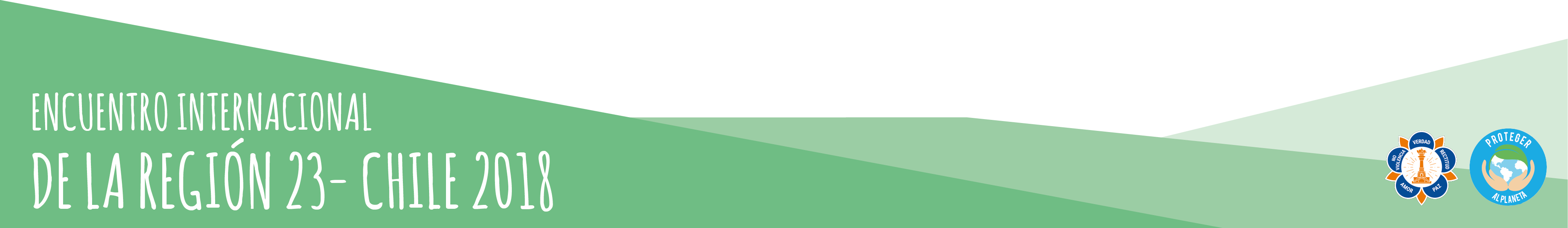 “AMOR EM AÇÃO”
Cadastramento das 108 famílias numa comunidade que fica a 50 km de Natal/RN



como ajudar aquele nosso irmão?    
                                                                                                                                                                            mão-de-obra -  pedreiros e serventes

Dr Charles examinou o Sr José    
                                                                                                                                                                    vários irmãos em Sai e voluntários da região

Senhor Quincas, pedreiro                                                                                                                  

                                                                                                                                                                  A casa foi construída em seis finais de semana
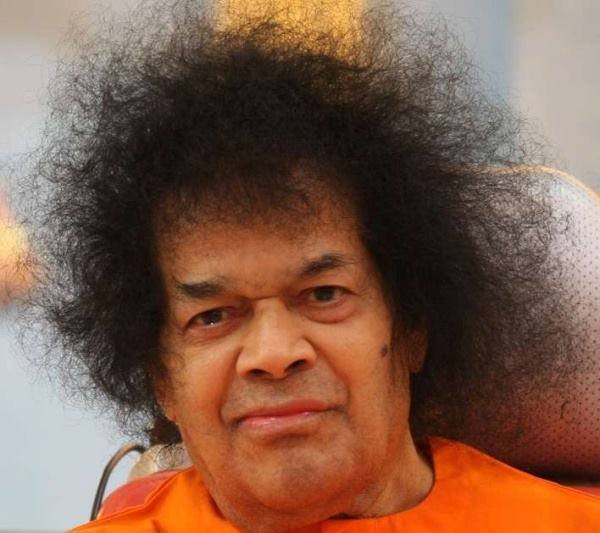 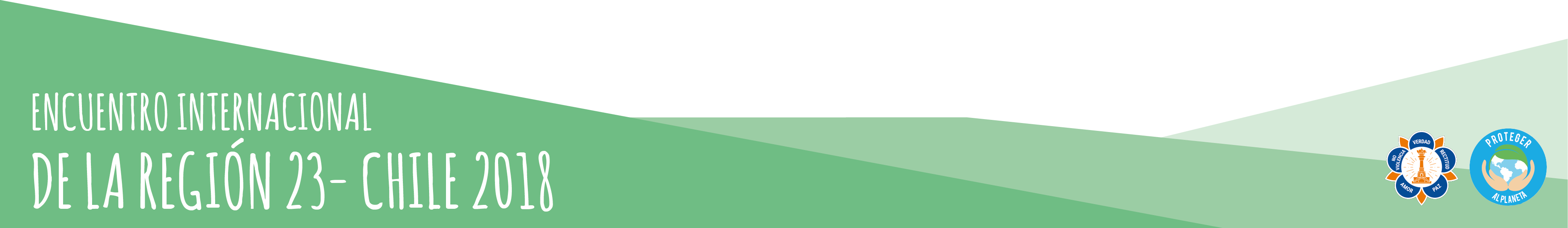 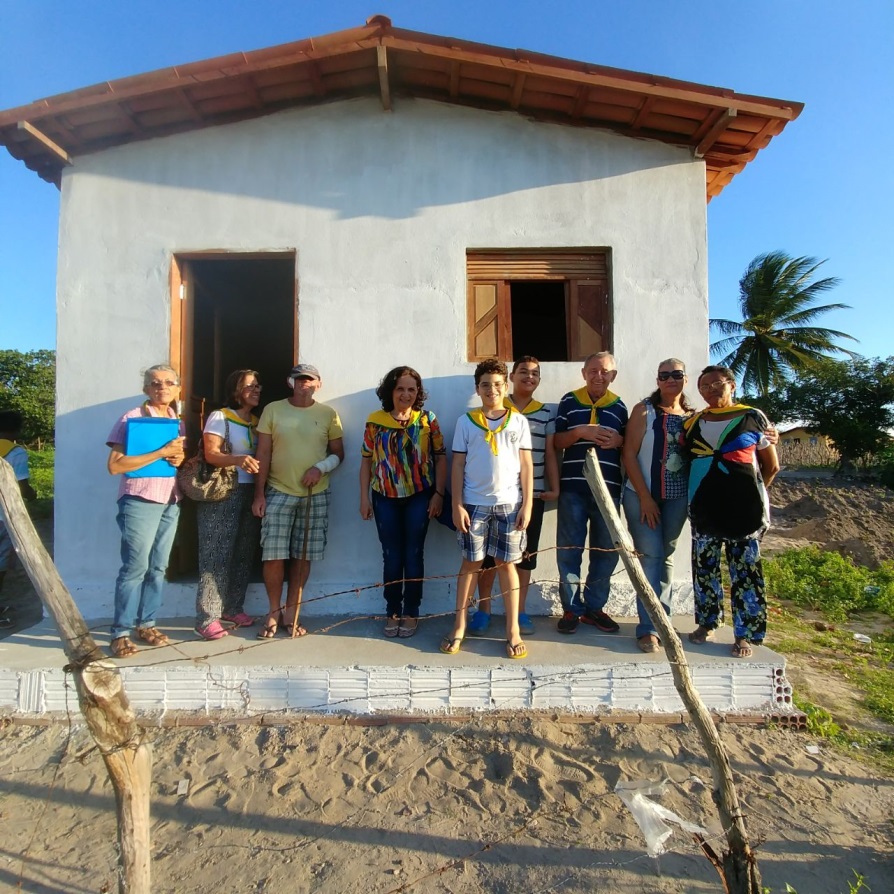 Entrega da Chave
 06/08/2017

 Devotos do Centro Sai Natal fizeram a entrega da chave ao Sr. José, bem como, um certificado de agradecimento a todos os voluntários, pedreiros, serventes, carpinteiros e pintores numa confraternização na Escola Municipal de Queimadas
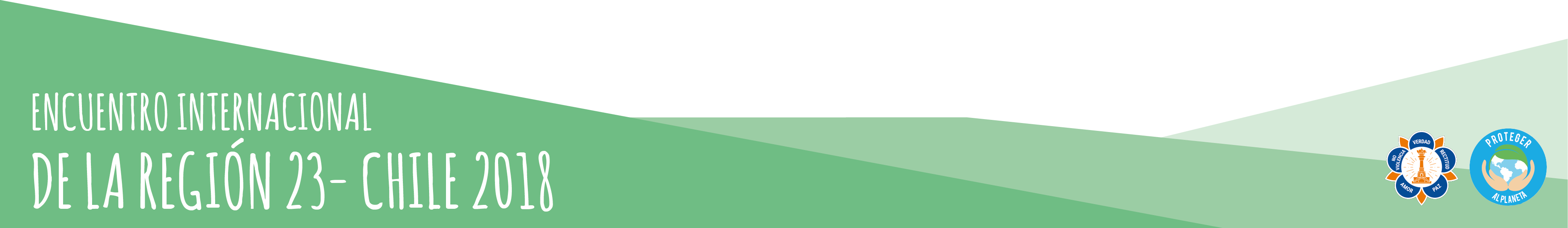 25/03/2018
Projeto de Serviço
 Queimadas-  Taipu/RN
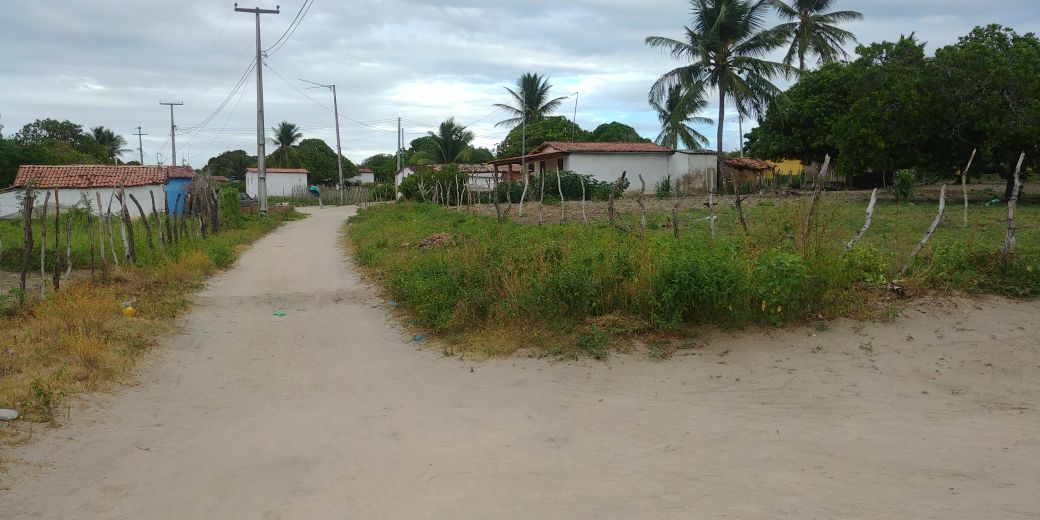 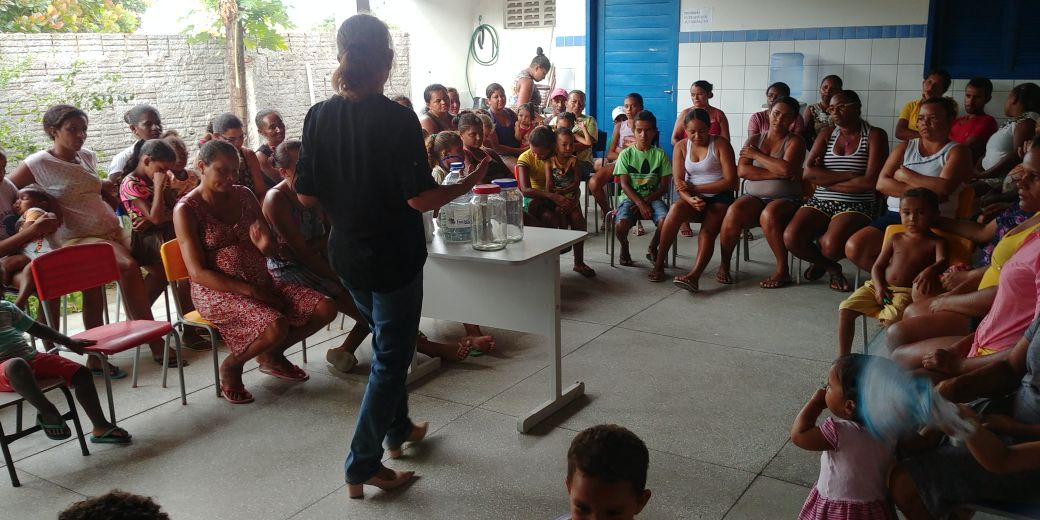 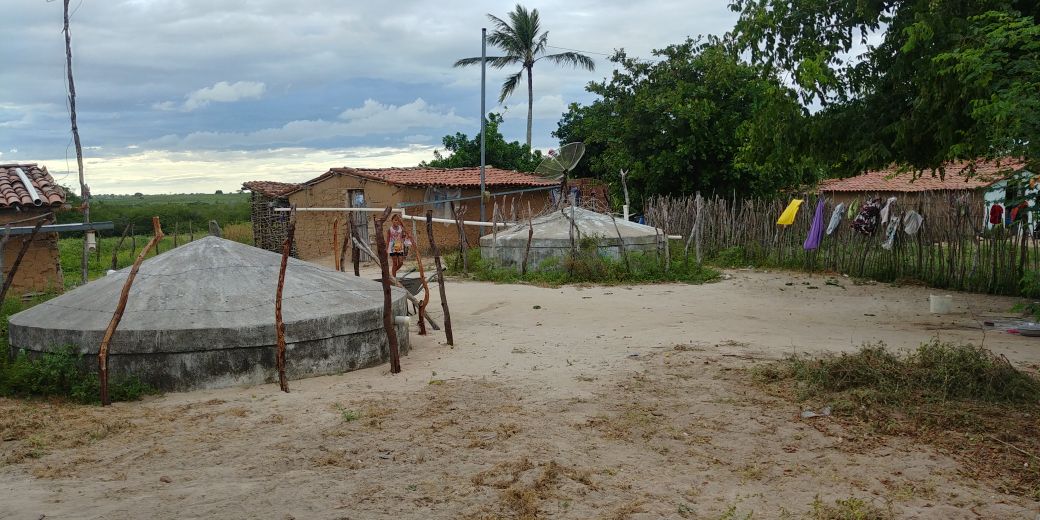 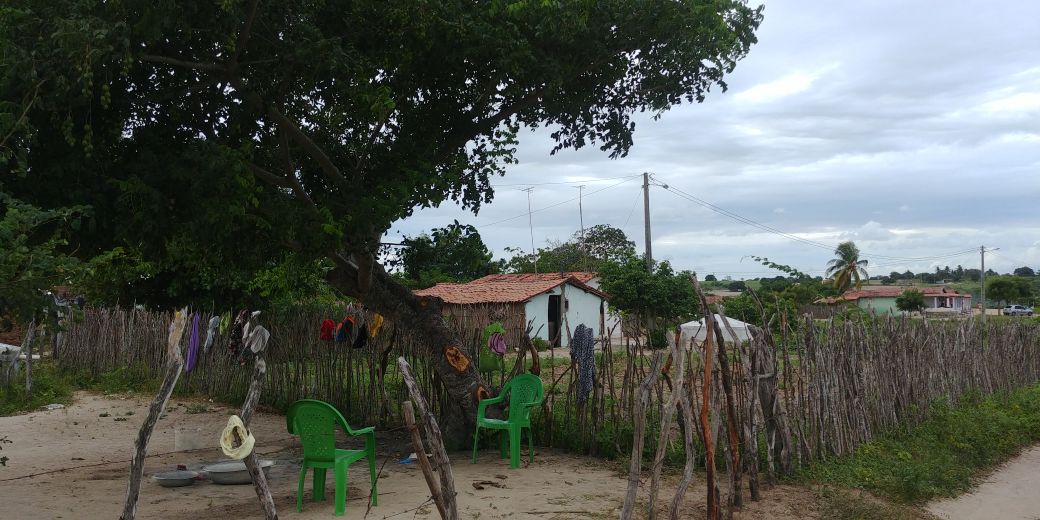 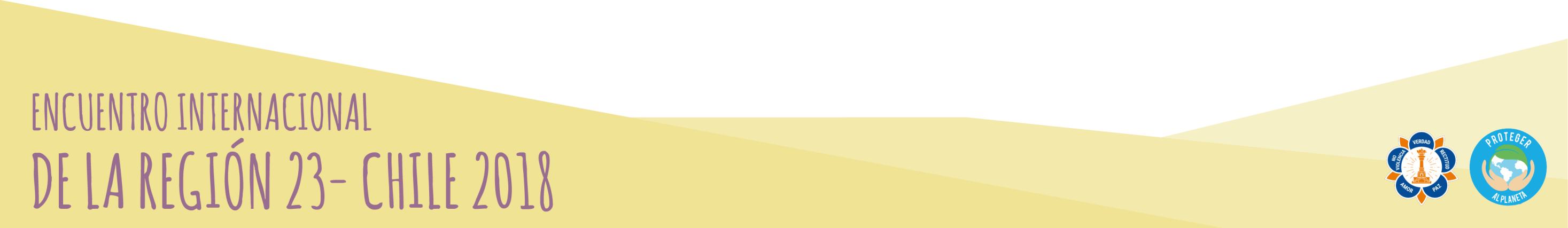 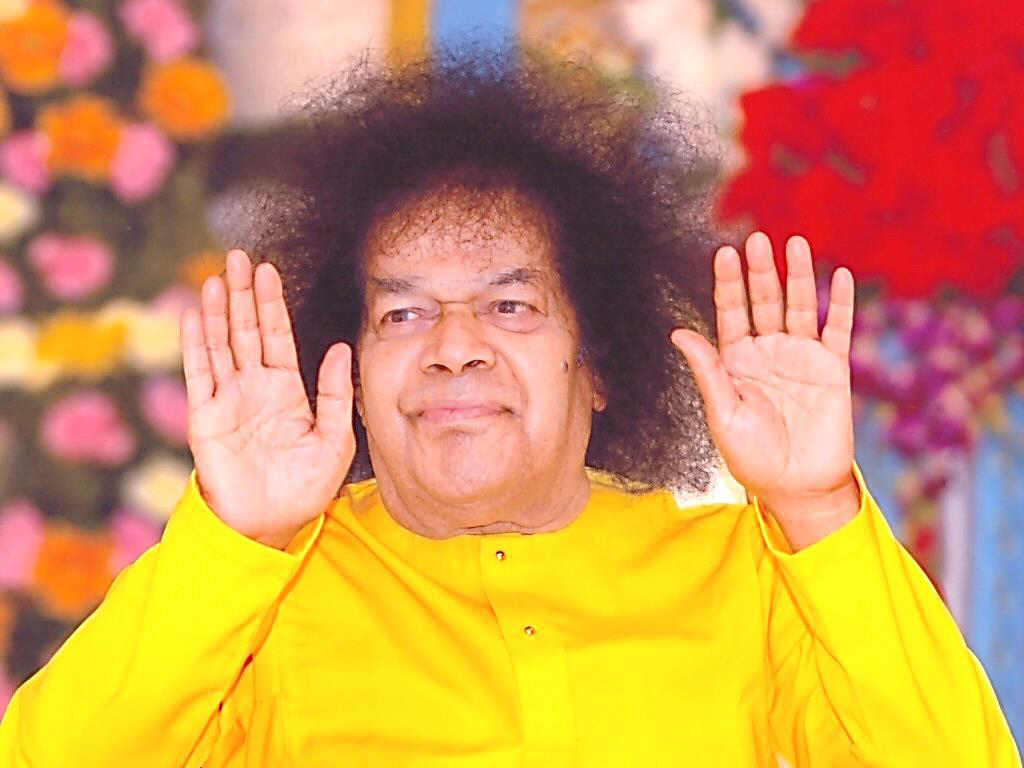 OM SAI RAM
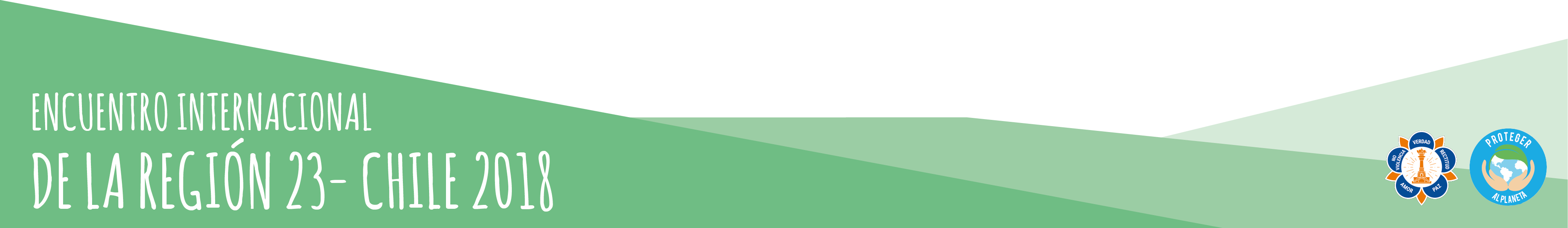